Grad ptica u gradu ljudi
Sat Hrvatskog jezika, 5.a i 5.d razred
Na satu Hrvatskog jezika gledali smo film Zlatka Sudovića Grad ptica u gradu ljudi.
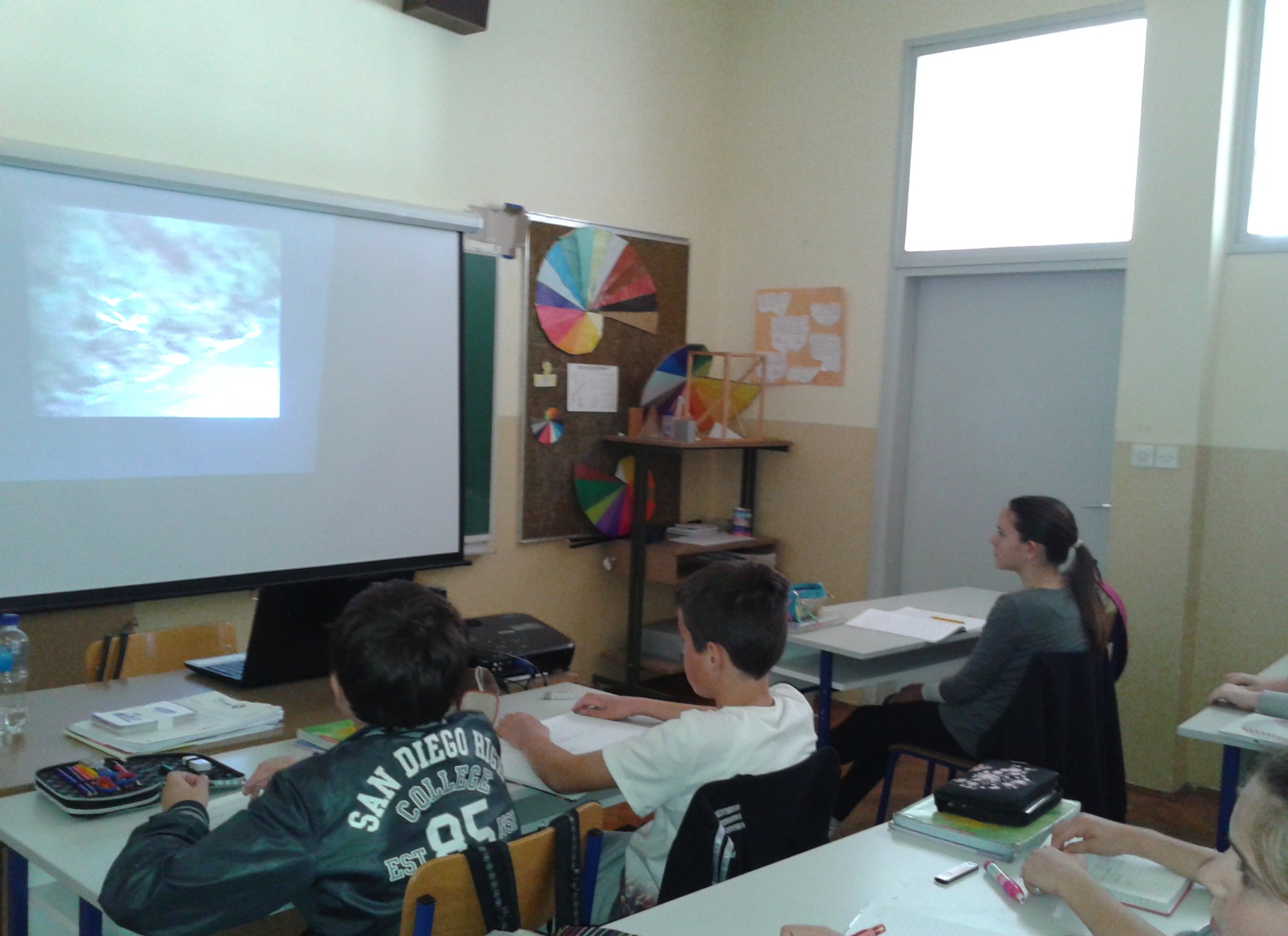 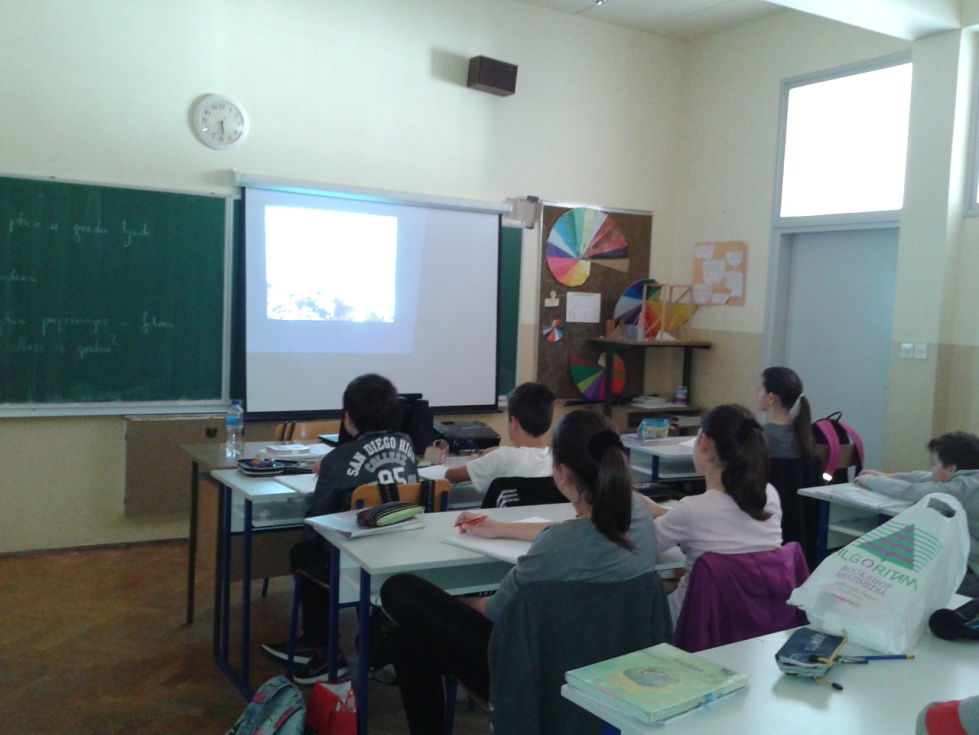 Zašto ptice odlaze iz gradova?
Nakon gledanja filma razgovarali smo i vodili raspravu na temu ptica, njihova života u gradovima te o ljudima i njihovu odnosu prema prirodi i životinjama.
Film govori o odlasku ptica iz gradova budući je čovjekov okoliš postao jako zagađen ispušnim plinovima automobila, prekomjernim stvaranjem otpada, buke… 
Zavladala je nebriga za prirodu koja nas okružuje.
Odlučili smo sva svoja razmišljanja i dojmove zajednički staviti na papir.
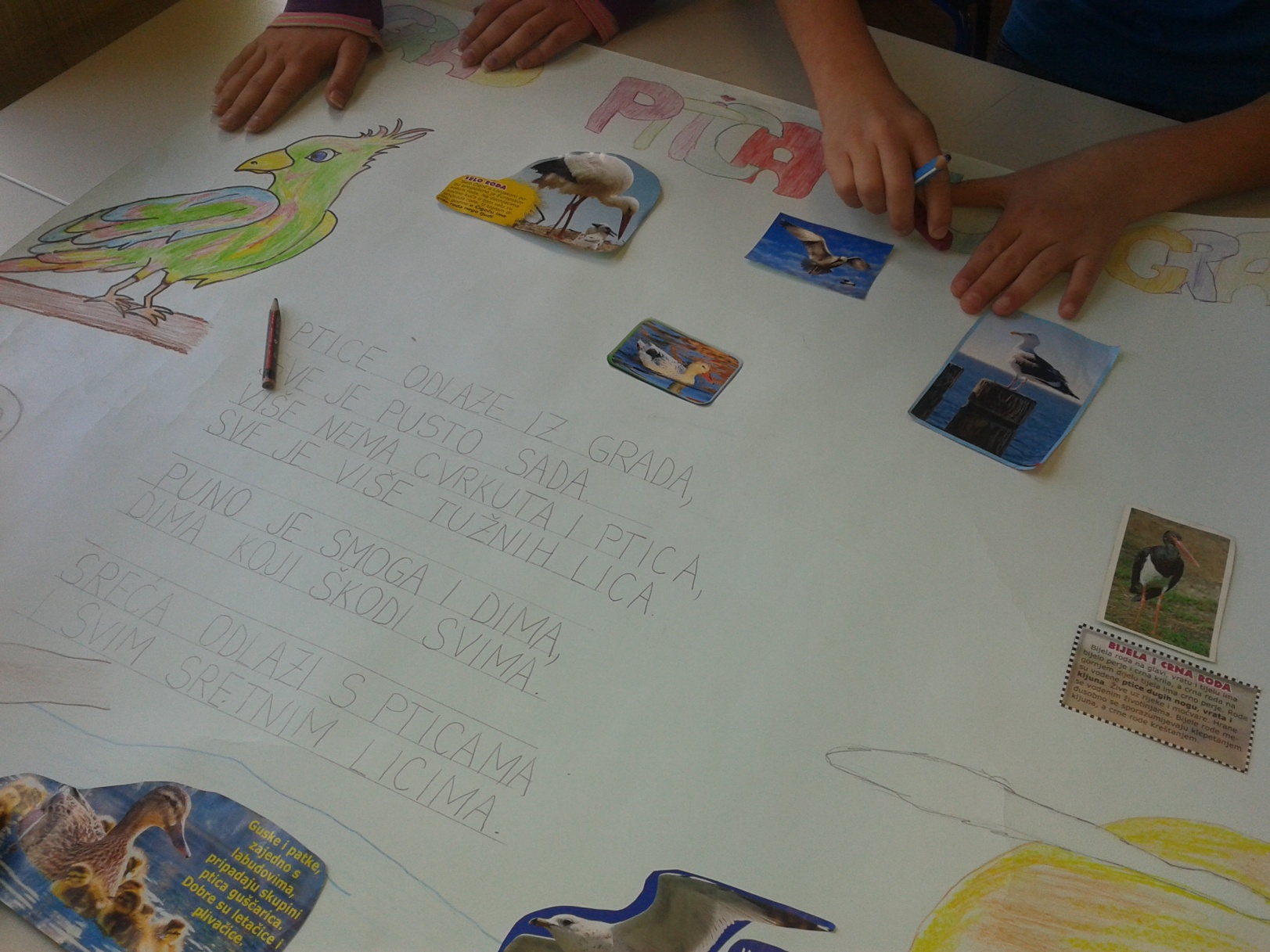 Gledajući film, prepoznali smo više od deset različitih vrsta ptica. 
Prekrasno je hraniti golubove na Stradunu, slušati pjev slavuja, cvrkut lastavice koja gradi svoje ljubavno gnijezdo pod strehom našeg balkona …
Zapitali smo se ako je već sedamdesetih godina kada je film sniman zagađenost imala tolike razmjere, kakvo je tek stanje danas, 2014.godine i što svatko od nas može učiniti da se to promijeni. 
Odlučili smo čuvati prirodu i ptice.
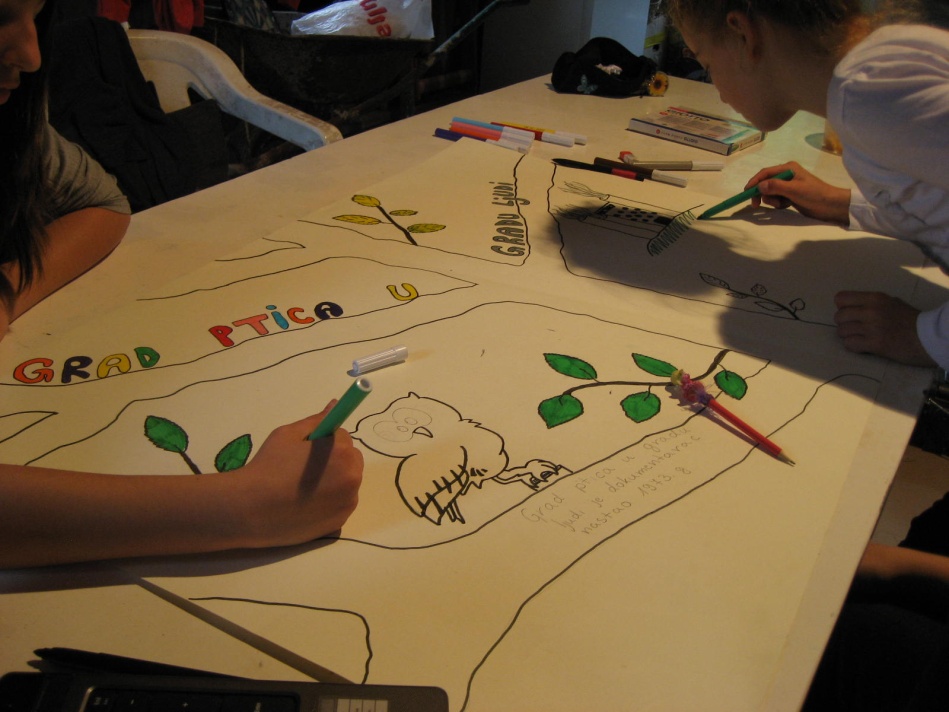 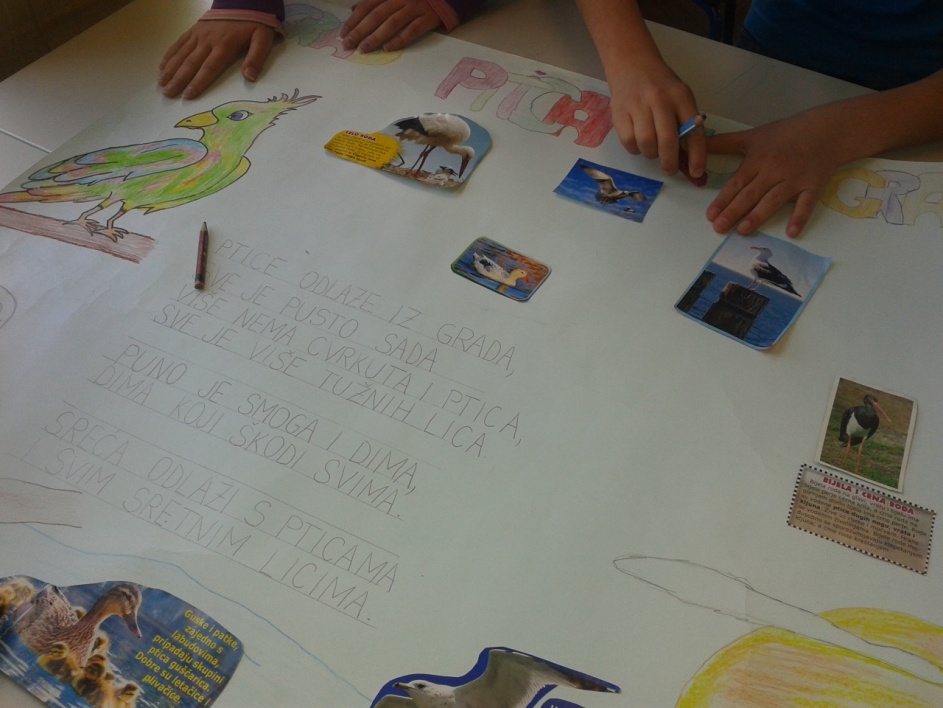 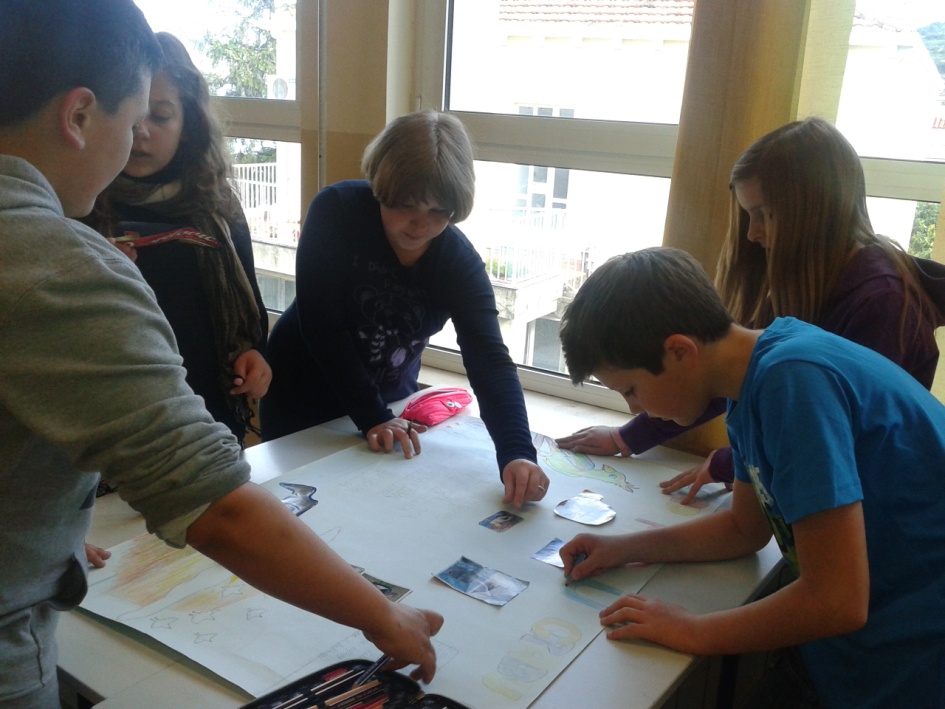 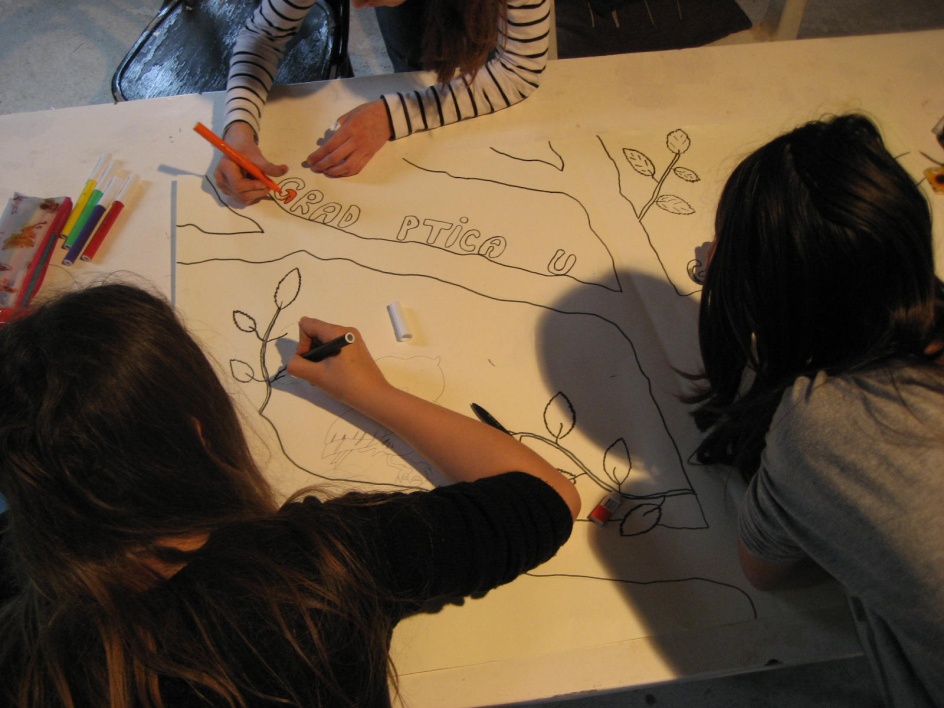 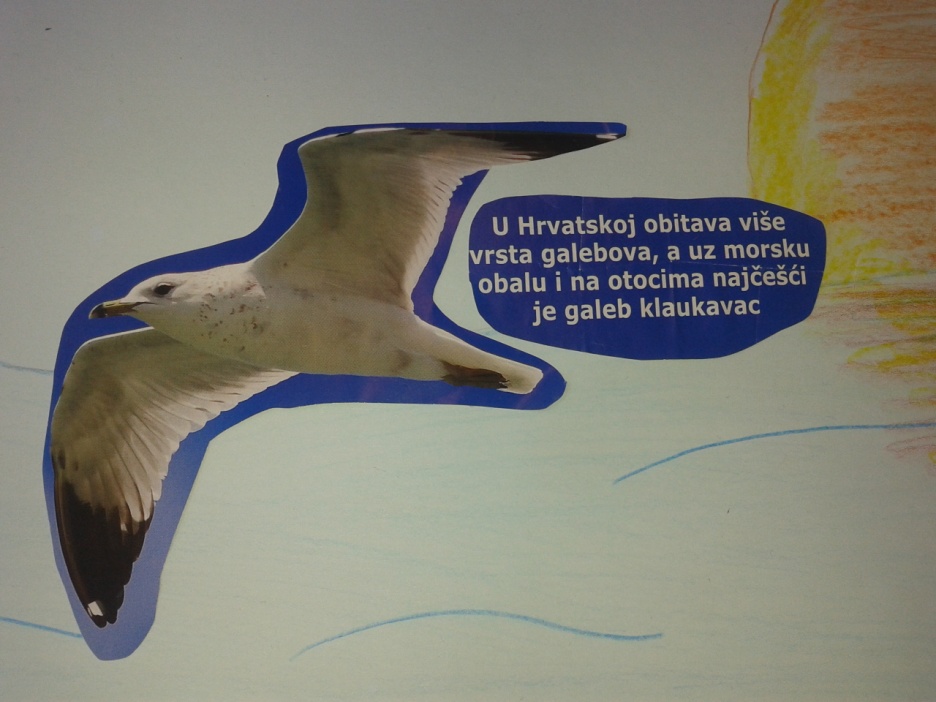 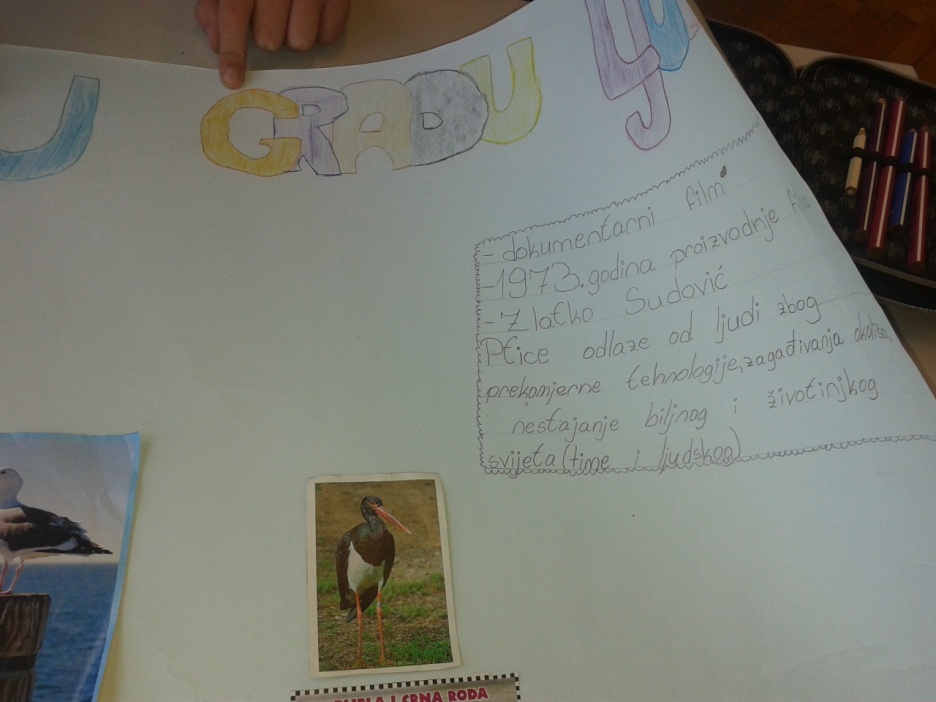 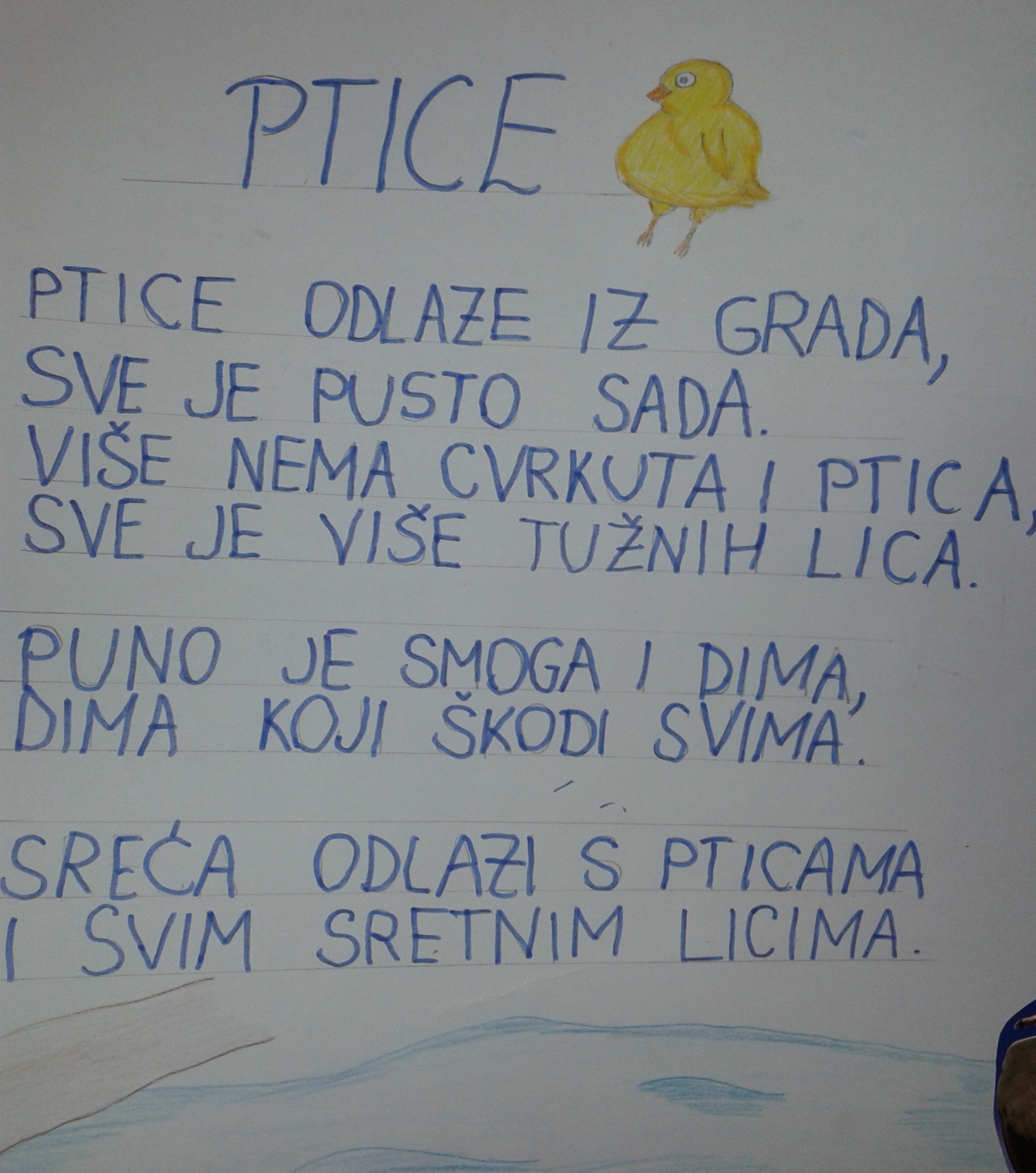 Nastale su pjesme i plakati…
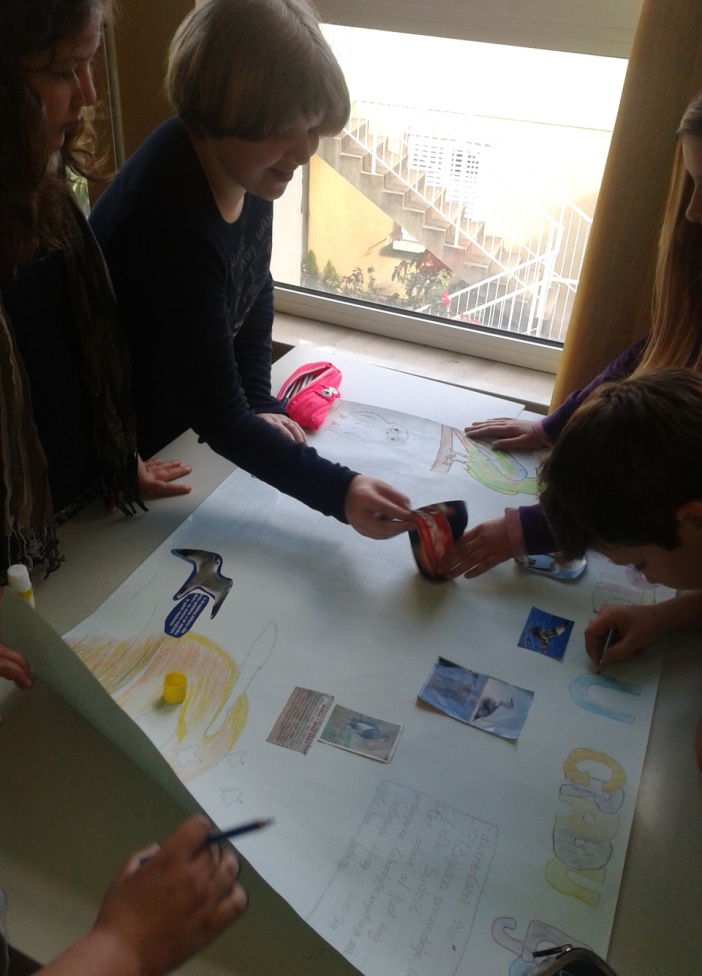 Radili: 5.a (Lara, Mateo, Adna, Andrea, Marjan)
5.d (Ana, Ivia, Ivana, Petra)
Mentorica: prof. Anamarija Didović